Дикие животные: ёж
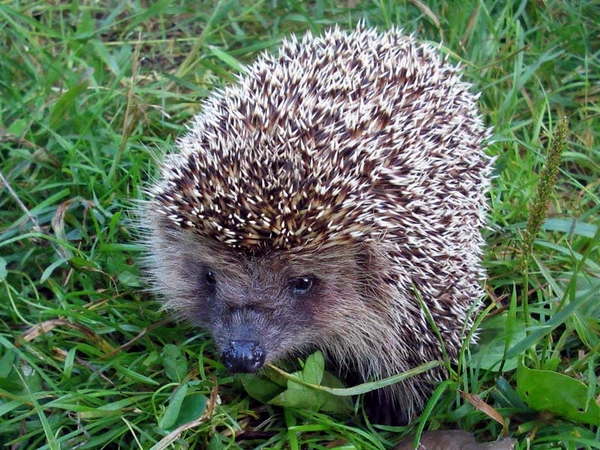 Сердитый недотрога живёт в глуши лесной.
Иголок очень много, а нитки ни одной!
Внешний вид
Для чего ежу иголки?
К. Д. Ушинского «Заяц и ёж»
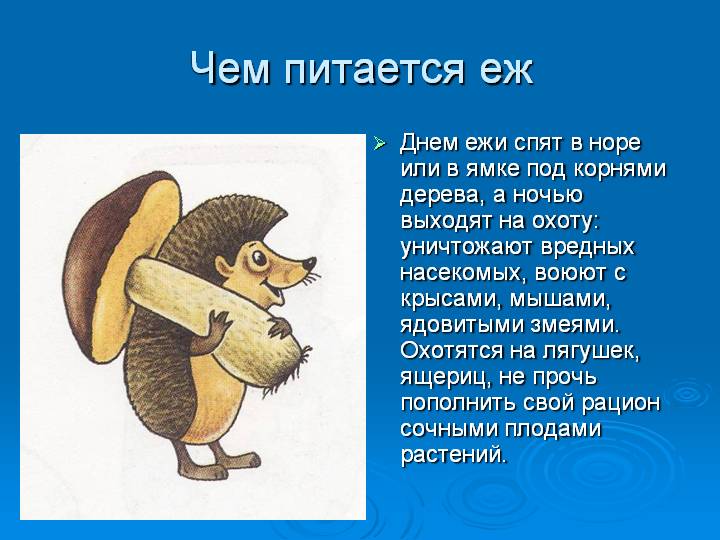 Жилище ежа
В конце осени ежи сворачиваются в клубок и спят в теплом гнездышке-норке устланном травой, мхом и листьями. Перед тем, как залечь в спячку, ему нужно много еды съесть. А просыпаются ежи только весной, когда станет совсем тепло.